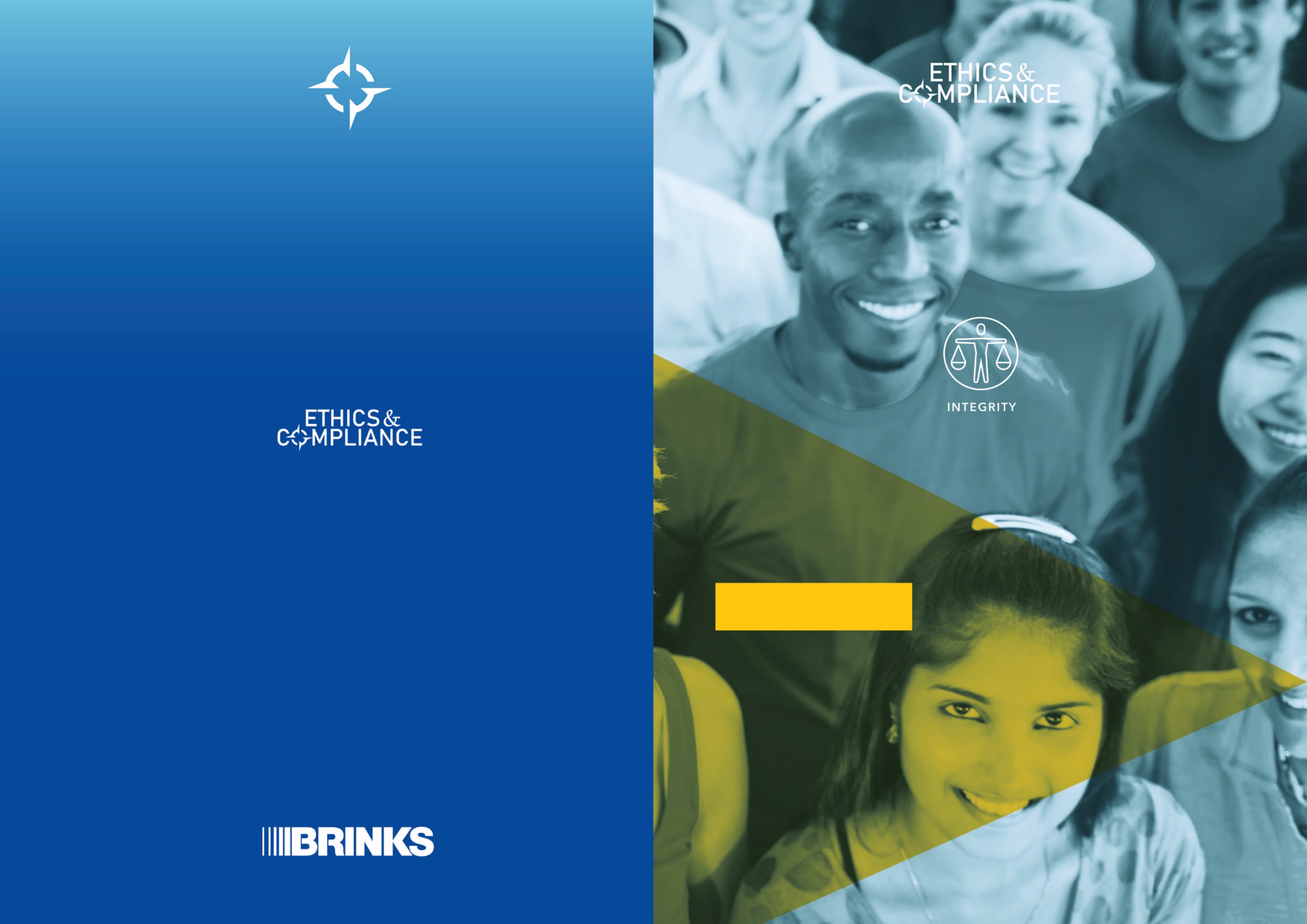 Linha de Ética
24 Horas por dia• 365 Dias por ano
a qualquer hora
em qualquer lugar
nós estamos aqui
para ouvir você
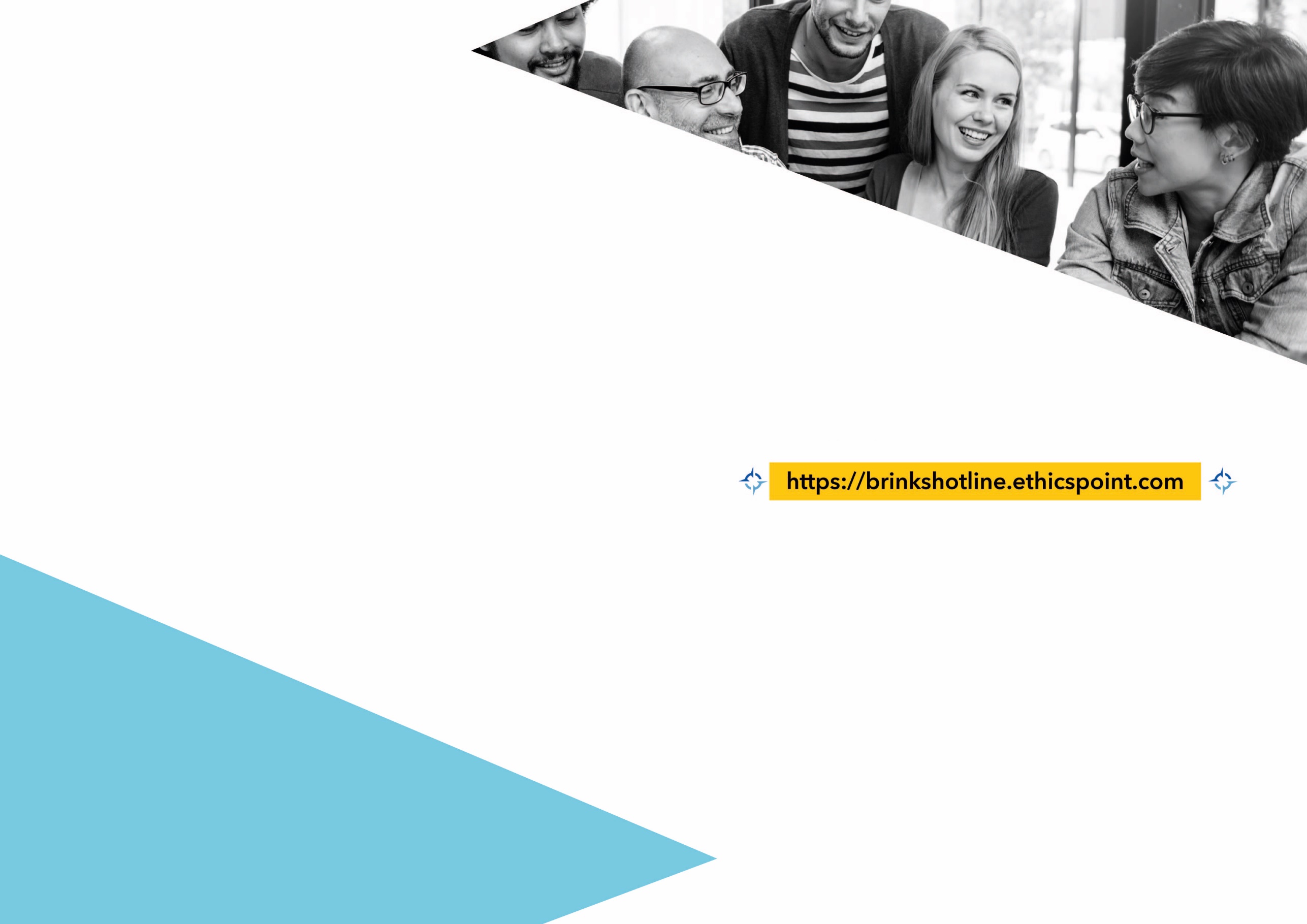 Se você se deparar com um dilema ético, a Linha de Ética está aqui para ajudá-lo. Você pode relatar preocupações sérias como suspeitas de suborno, fraudes, sinais de lavagem de dinheiro, irregularidades contábeis, violações da lei de livre concorrência, uso indevido de bens ou de recursos, conflitos de interesse, abusos com presentes e entretenimentos, divulgação de informações confidenciais, discriminação, retaliação, ameaças, assédio moral ou sexual e situações semelhantes. Qualquer suspeita de violação do Código de Ética da Brink’s deve ser relatada por meio da Linha de Ética.
0800 000 0058
Relate preocupações de modo confidencial
Você será protegido contra represálias
Contato em Português ou Inglês
Contact in Portuguese or English
A Linha de Ética é operada 
por uma empresa independente. 
Você pode ter certeza que todas as 
reclamações serão tratadas sigilosamente pelo 
Grupo de Ética e Compliance da Brink’s. Você também 
pode ter certeza que, se desejar fazer uma denúncia anônima, a sua
identificação não será fornecida à Brink’s.
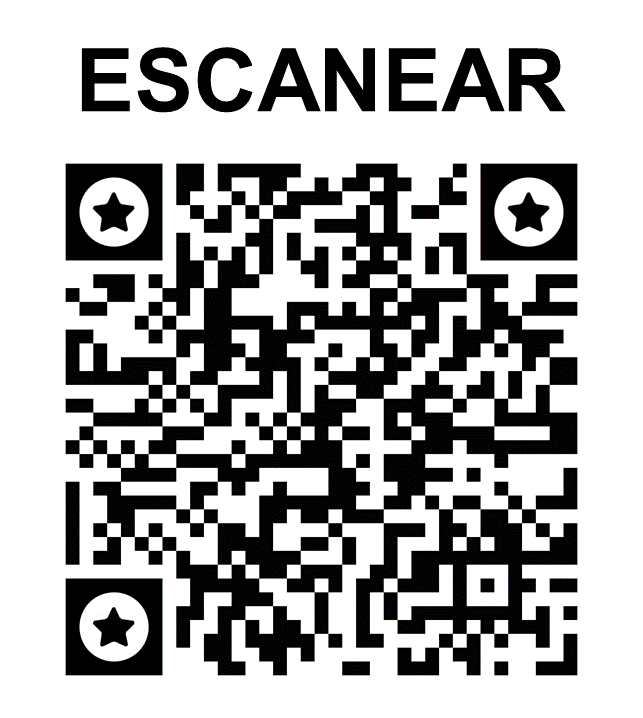